Table 5.1
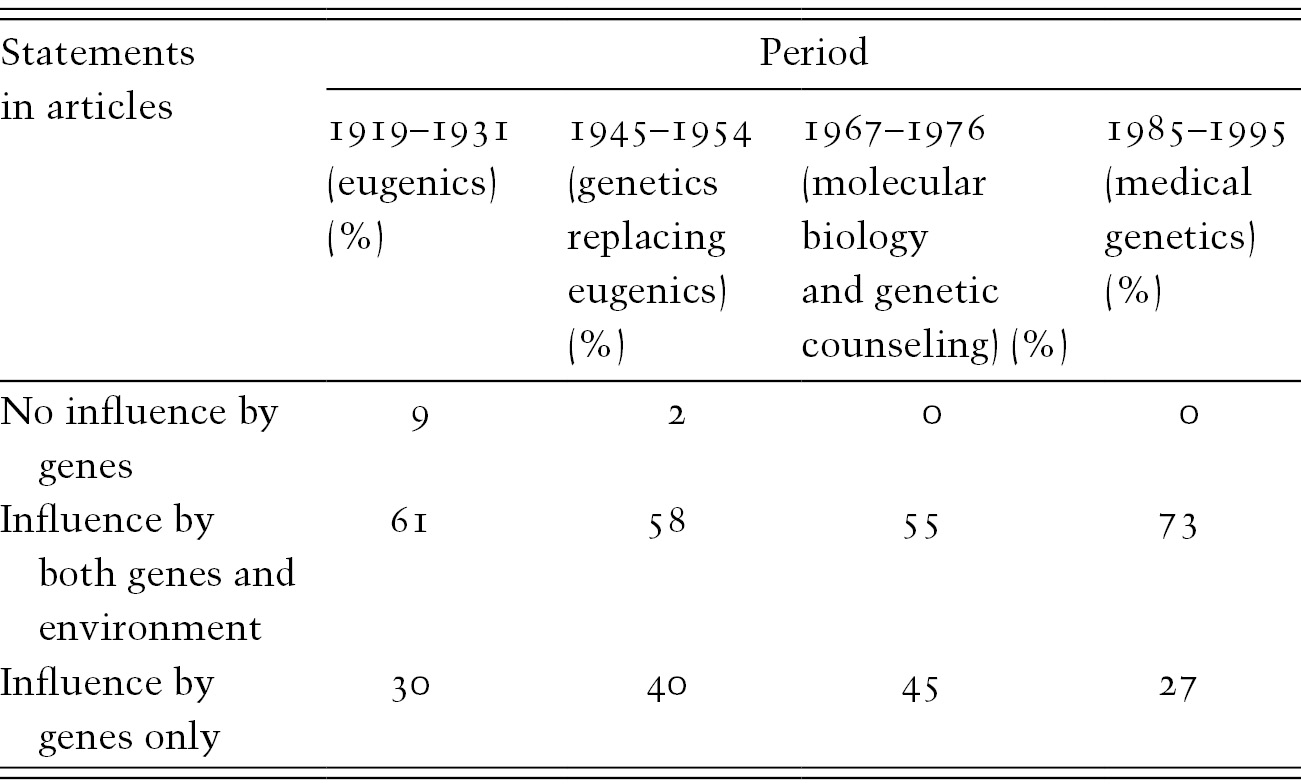 Figure 5.1
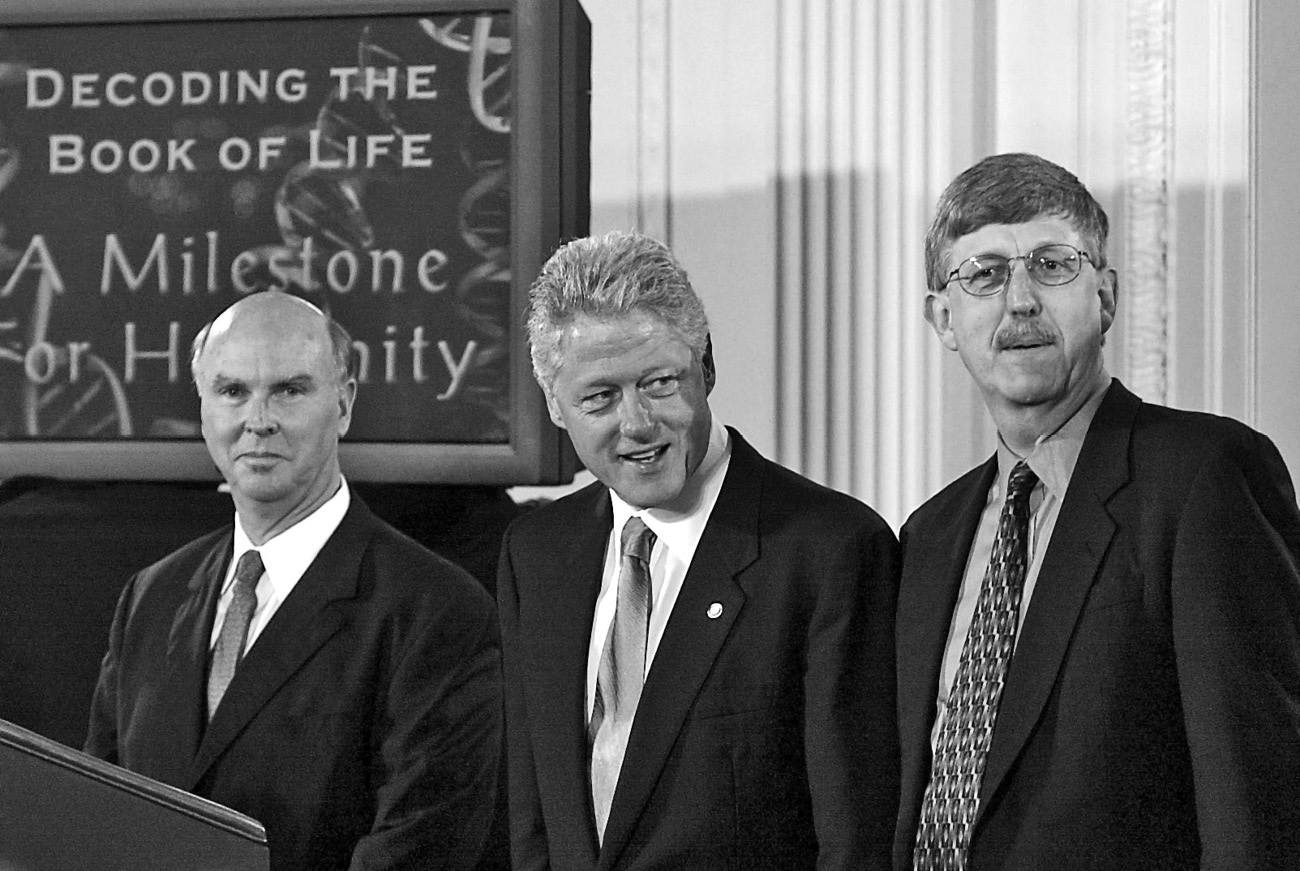